ECRIRE LE MOT
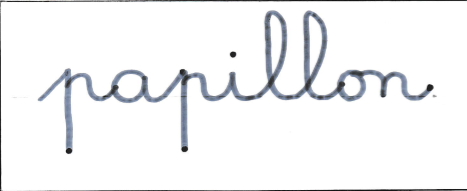 en lettres cursives
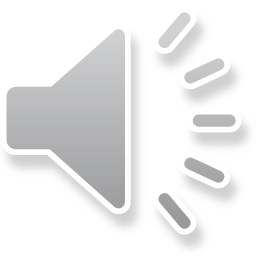 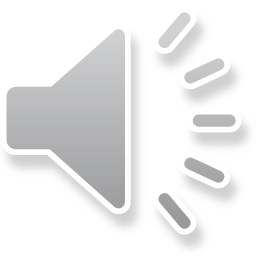 CONSEILS DE LA MAITRESSE
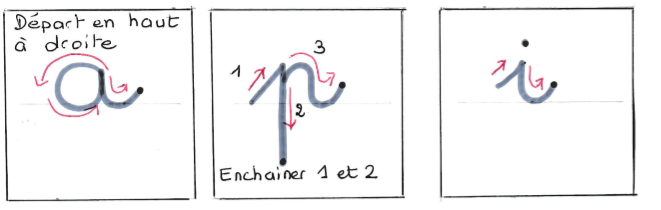 Activité n°1
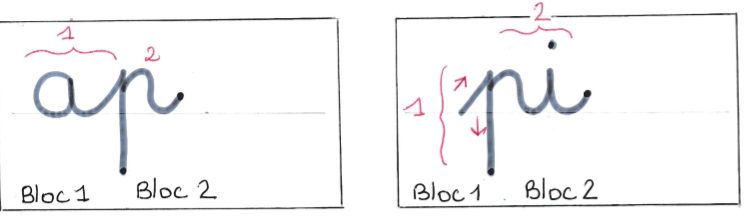 Activité n°2
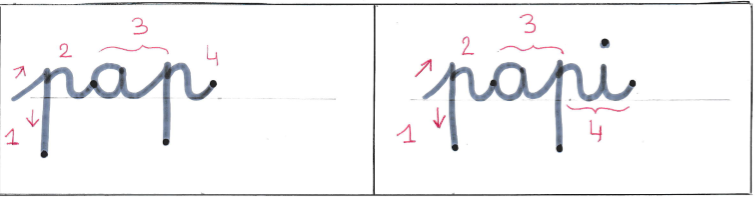 Activité n°3
1
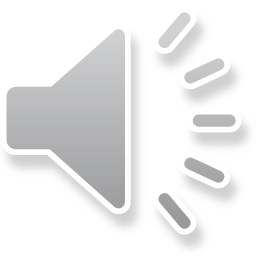 CONSEILS POUR TRACER LA LETTRE L
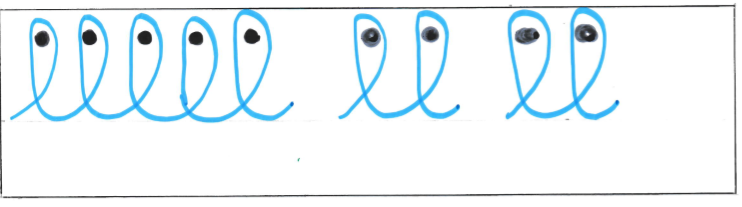 Activité n°4
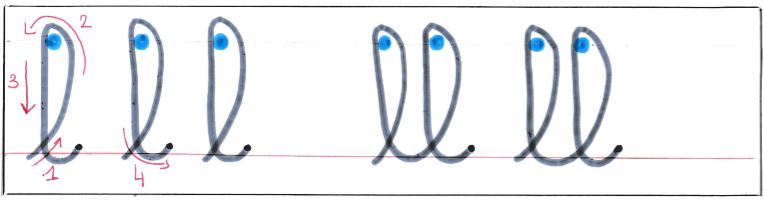 Activité n°5
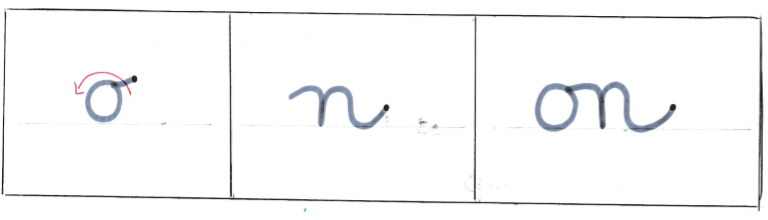 Activité n°6
2